Université de Biskra.
Faculté des Sciences et de la Technologie.
Département d’Architecture.
1ère Année Master
Matière: 	Initiations aux Détails et Corps d’Etat Secondaire
Enseignant: 	Benferhat Mohamed Ladaoui
Cours N°1: Introduction
Année Universitaire 2018-2019
Contenu du Programme
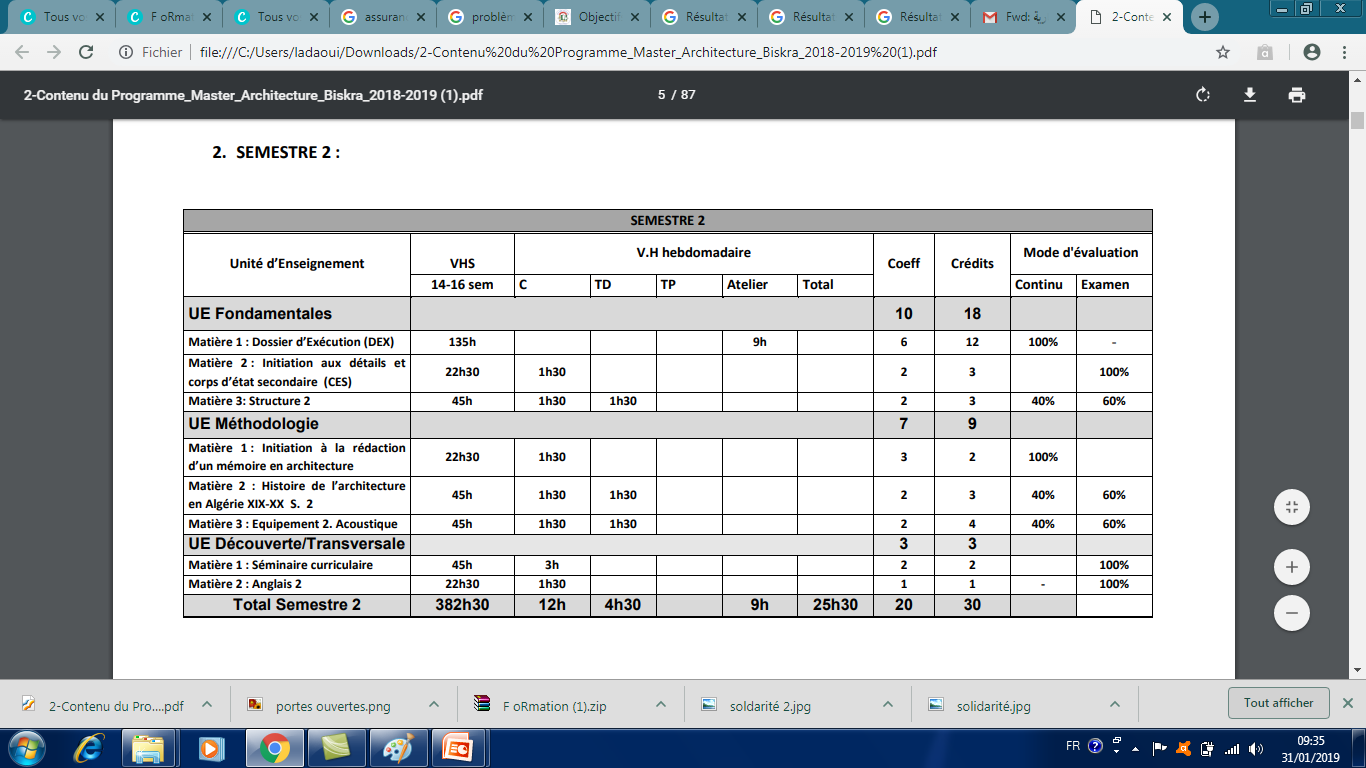 Est-ce que la forme architecturale qui suit le système constructif ou le contraire?
Est-ce que ça était toujours le cas?
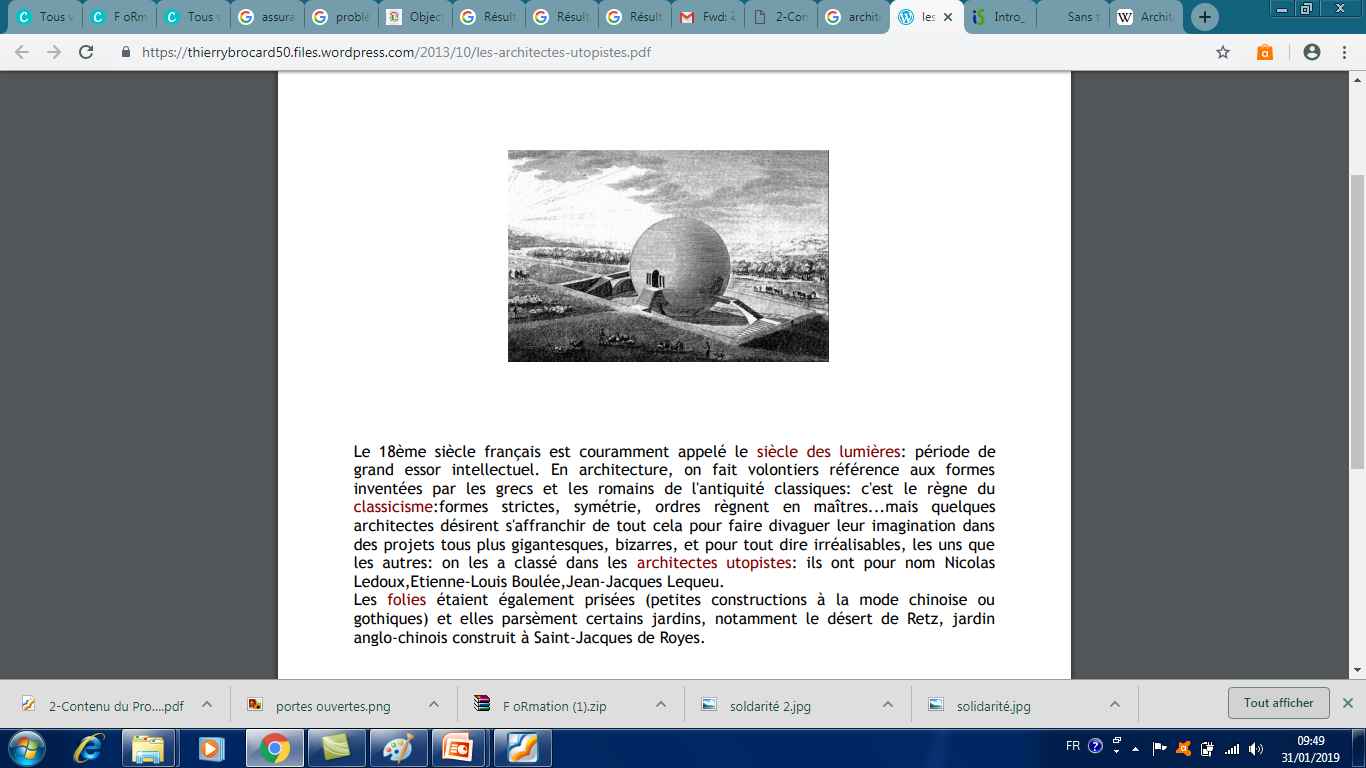 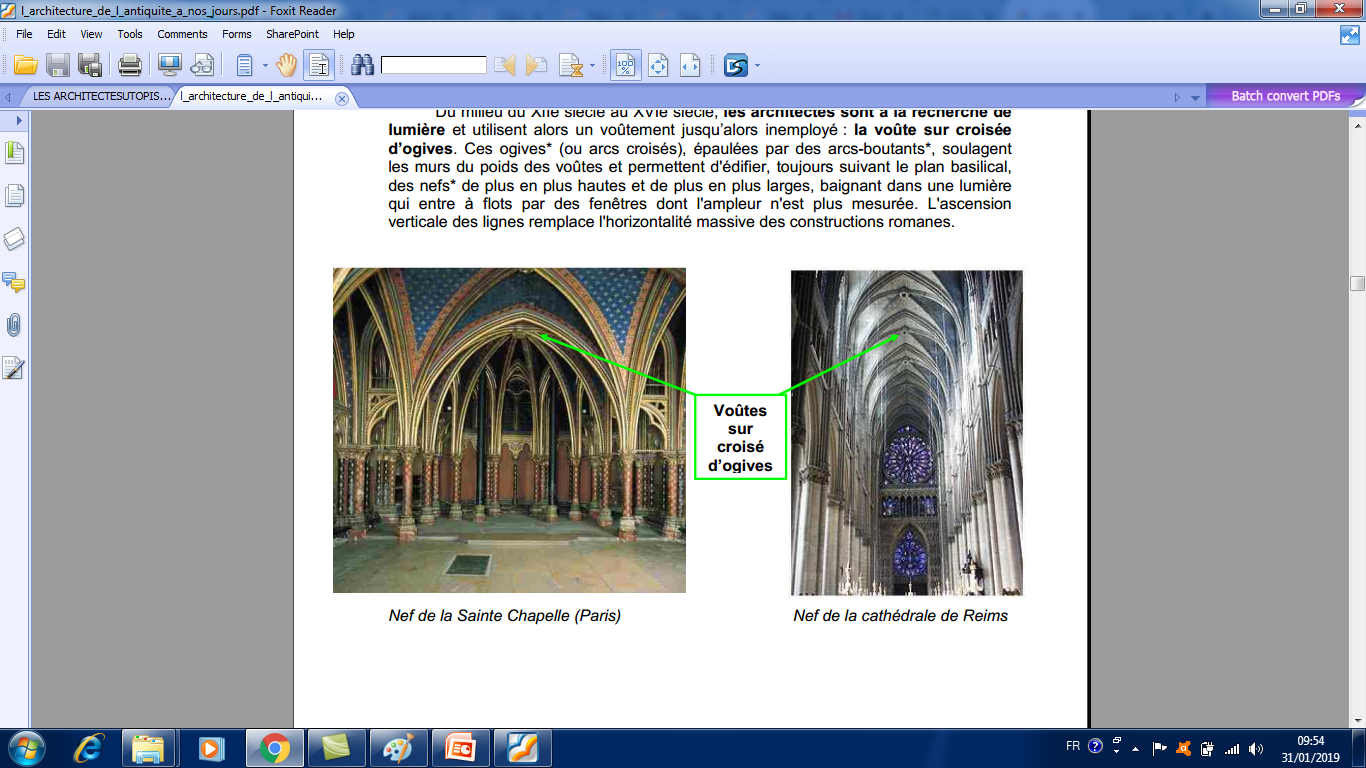 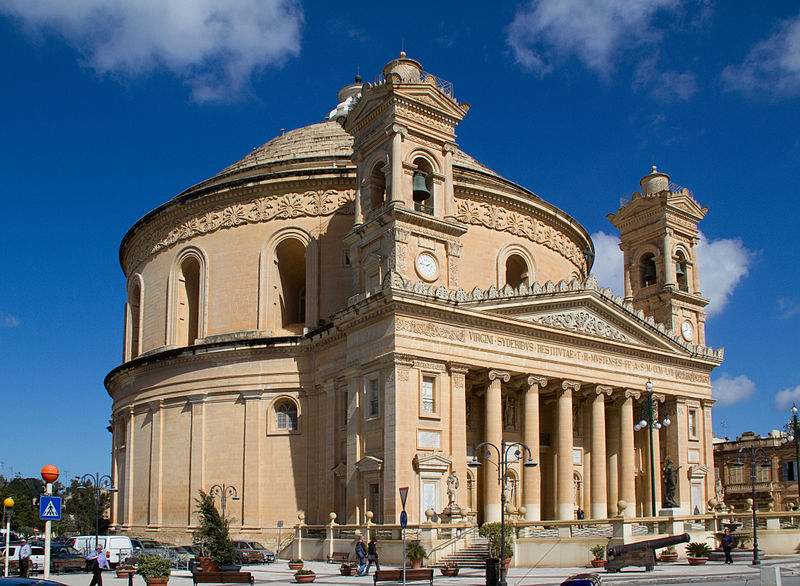 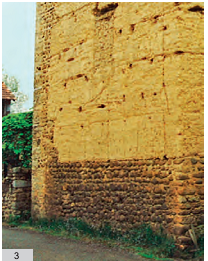 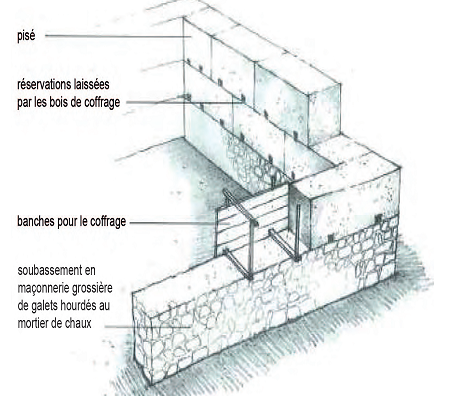 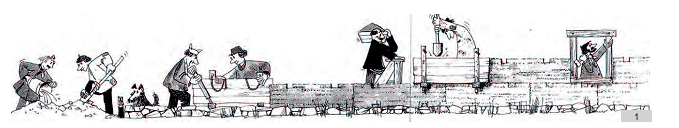 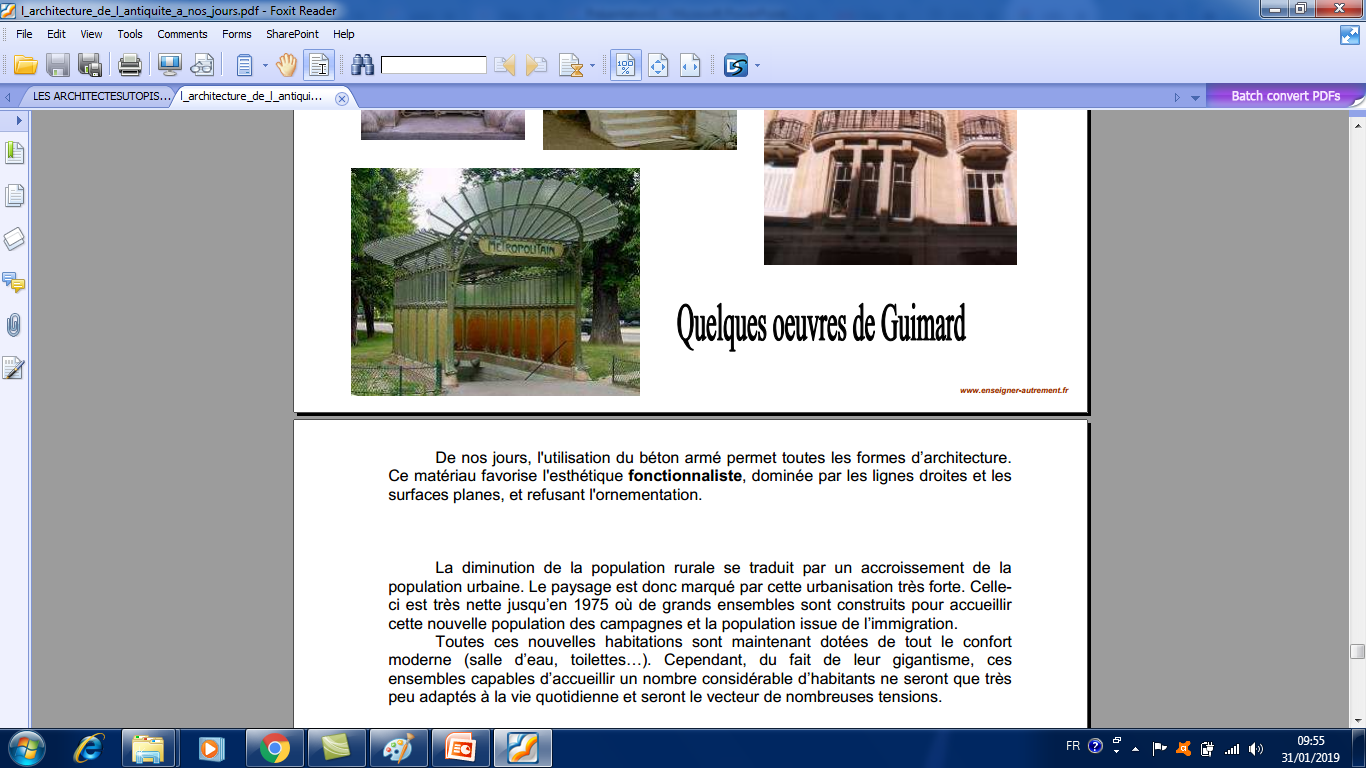 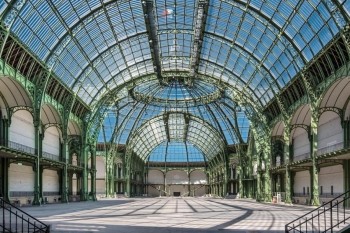 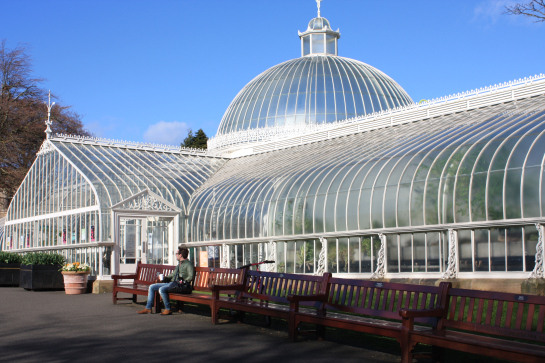 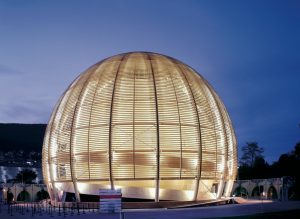 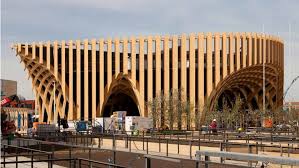 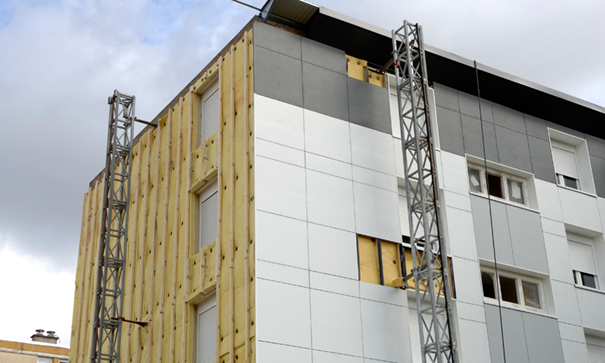 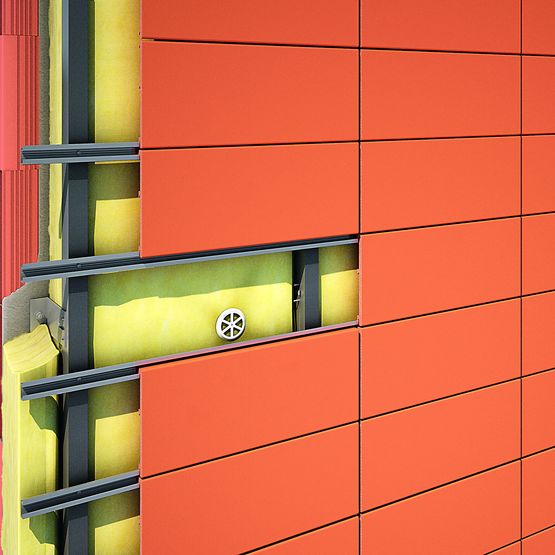 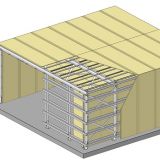 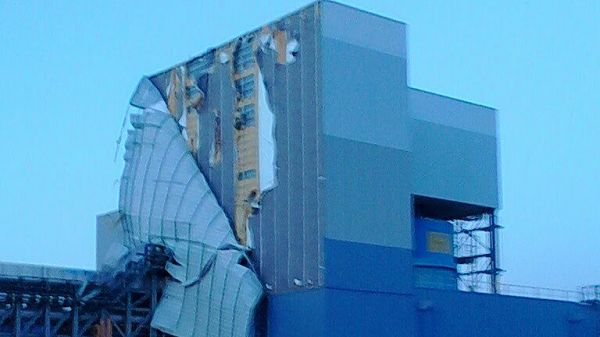 Mouvement Moderne
postmodernisme
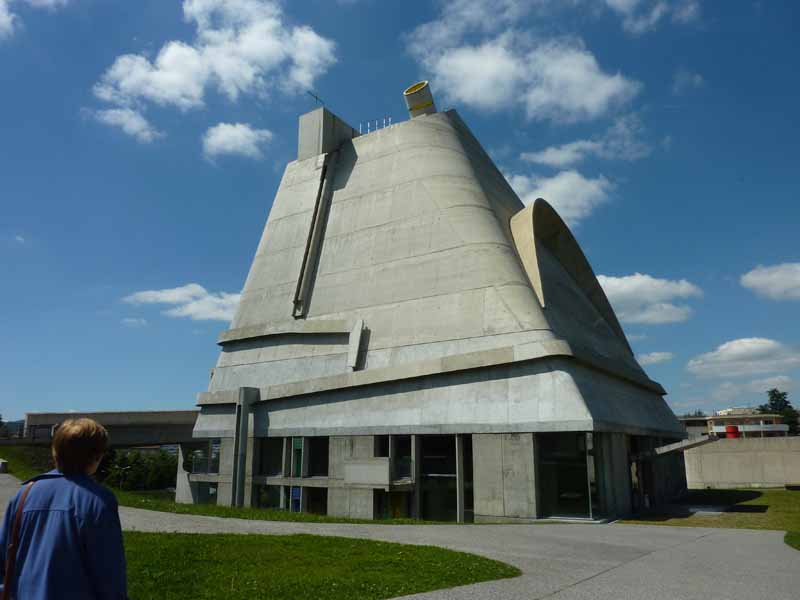 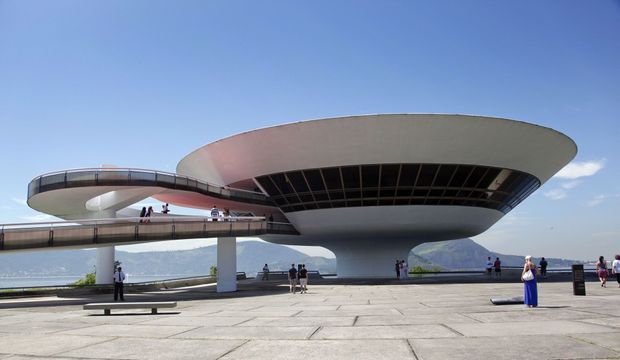 High-Tech
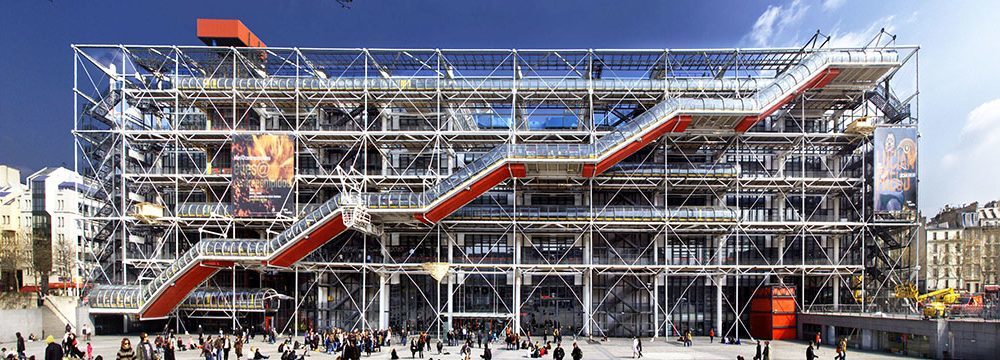 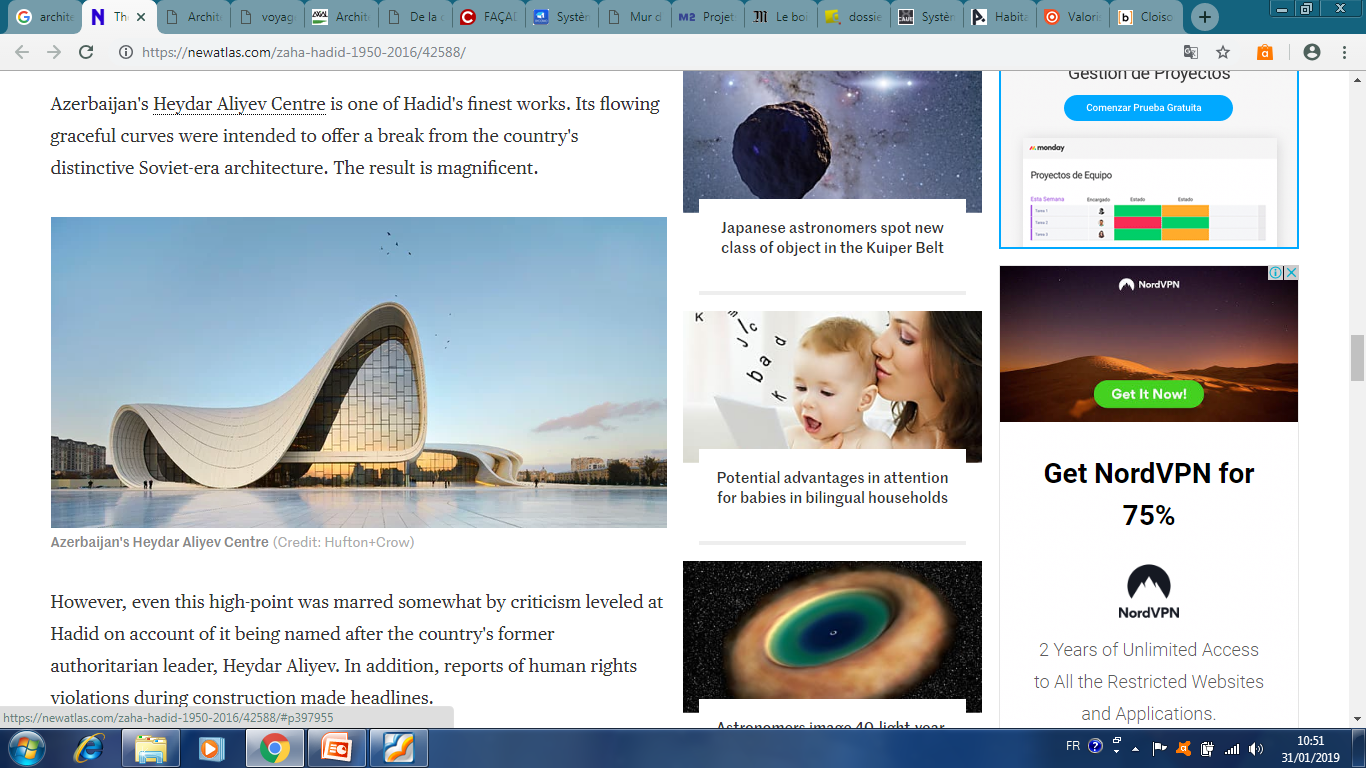 Déconstructivisme
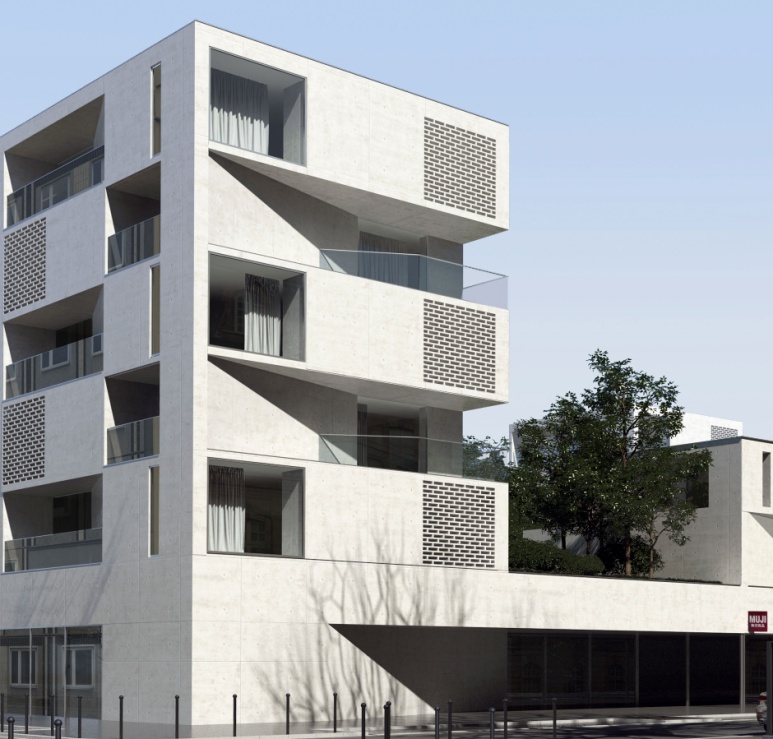 Architecture Contemporaine
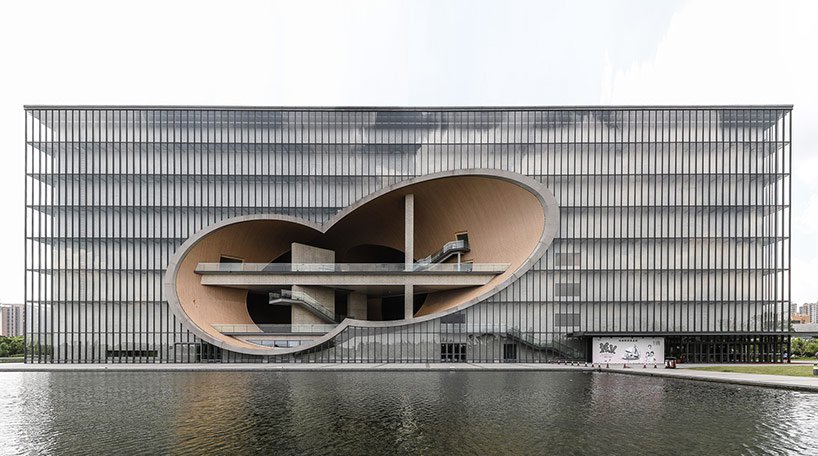 Systèmes Constructifs
Poteaux Poutres 

Portiques.

Charpente Métallique
 
Tri-dimensionnelle.

…etc
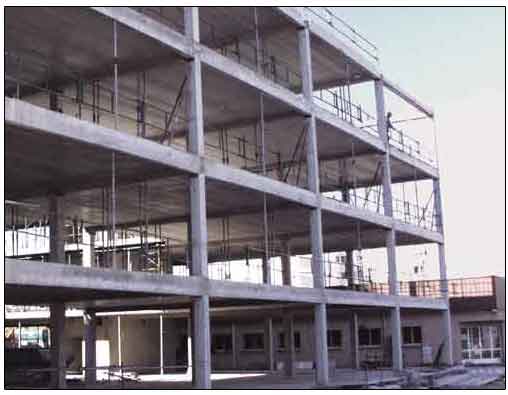 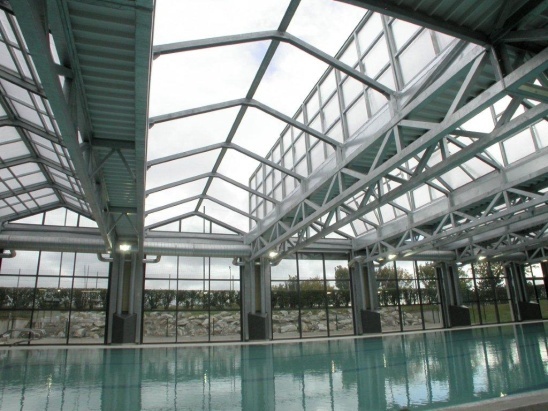 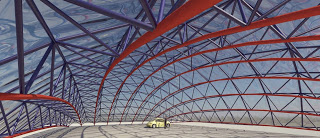 Détails constructifs